英語學習護照第二冊100句61~70
秀林國小校園情境英語
推動小組製作
祝你今天愉快
061
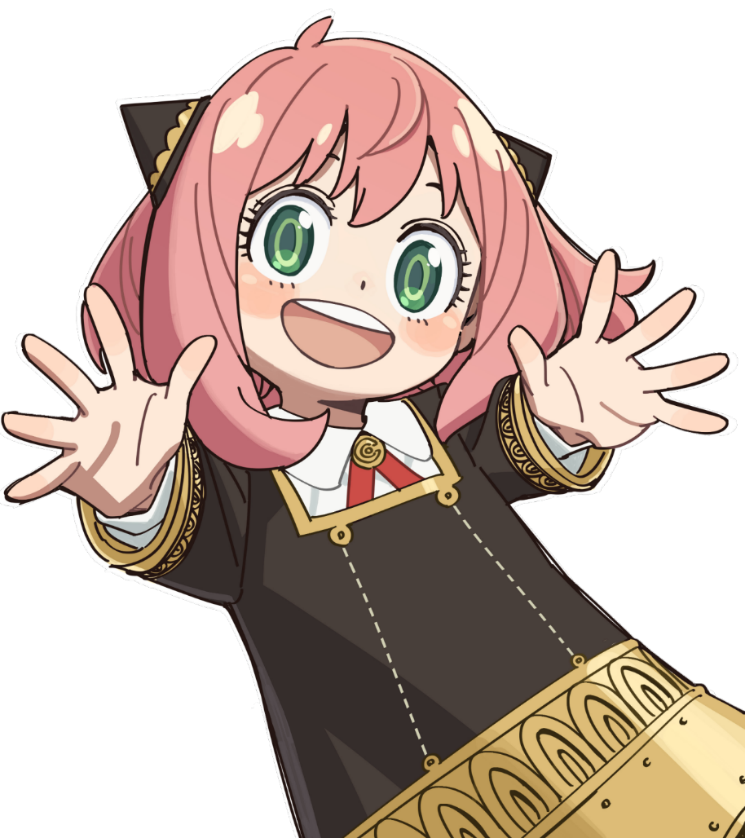 Have a nice day.
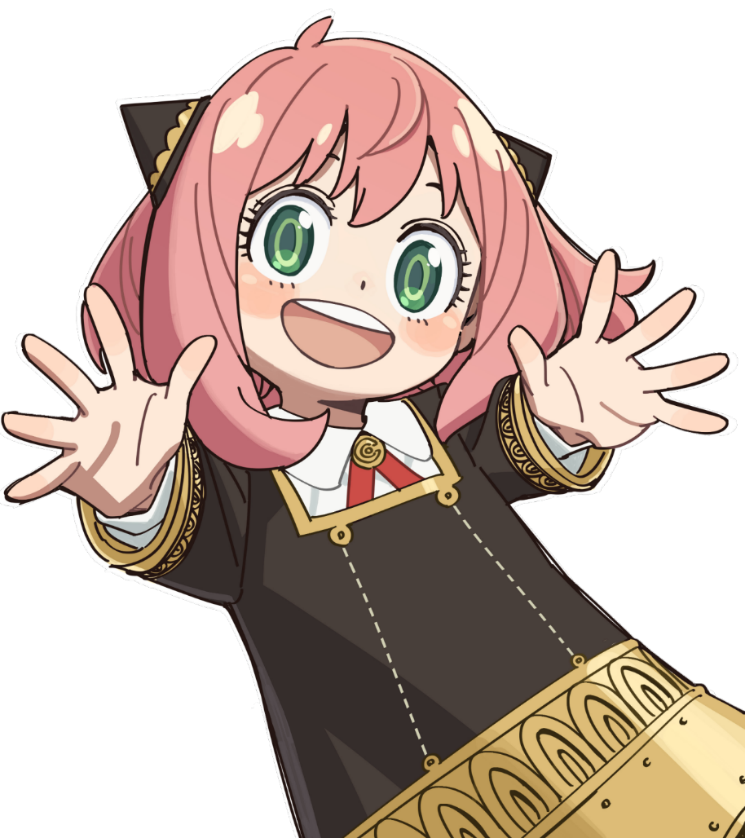 我需要幫助
062
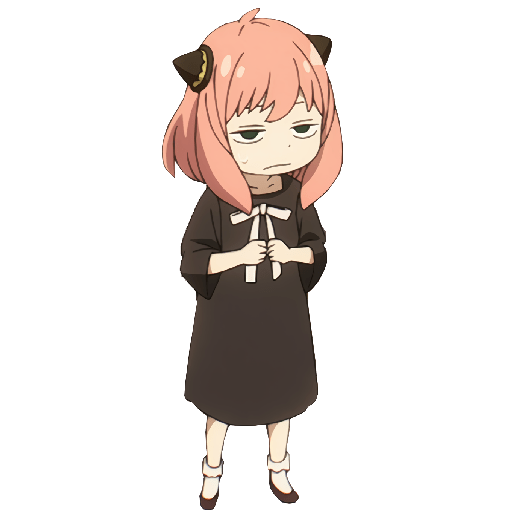 I need some help.
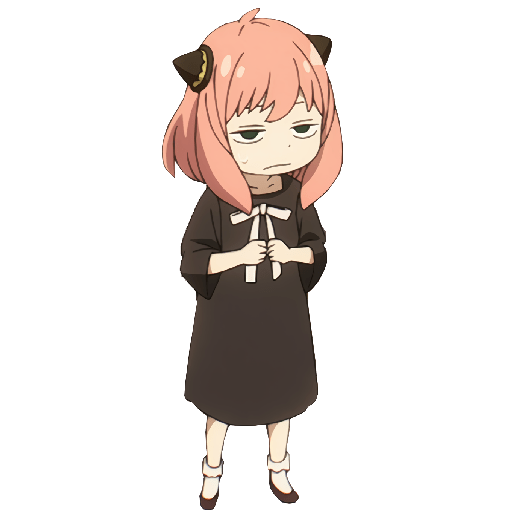 有什麼我可以幫忙的嗎?
063
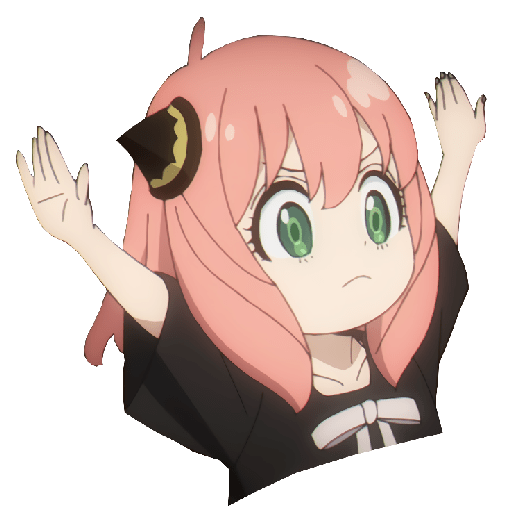 Can I help you?
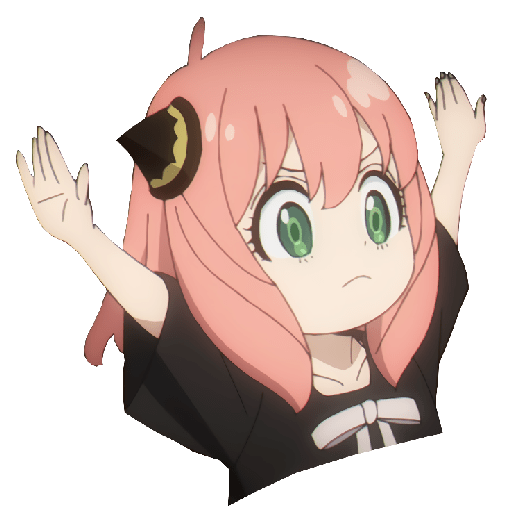 我可以幫忙
064
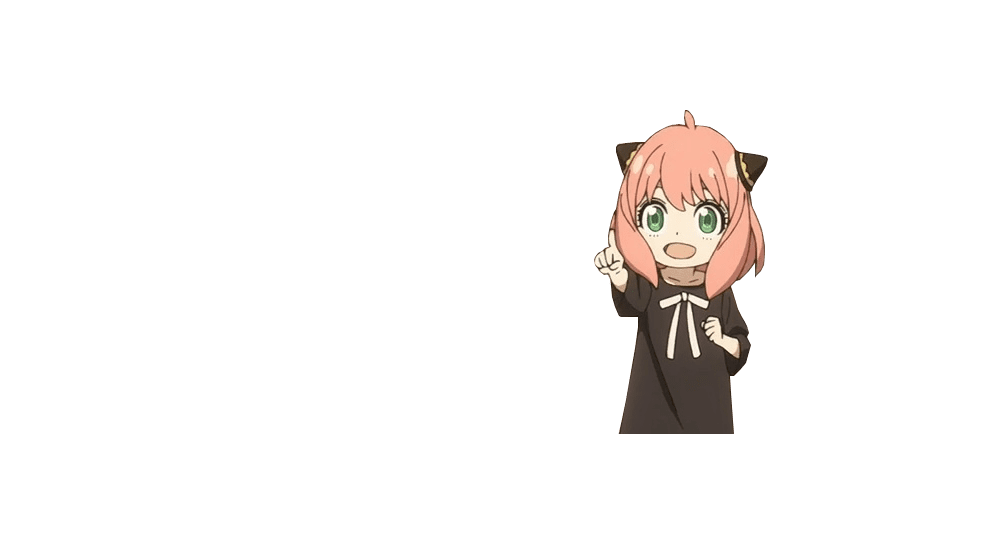 I can help out.
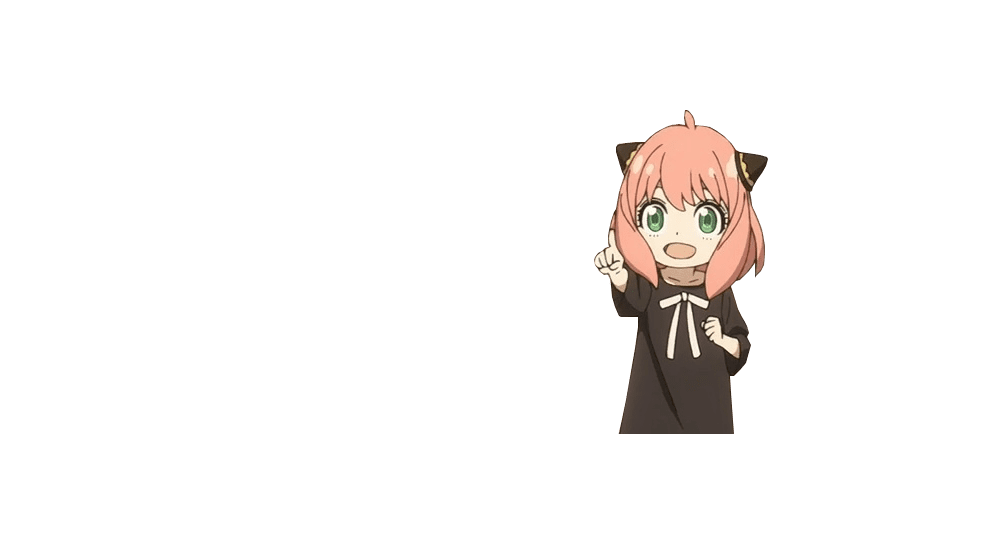 別擔心
065
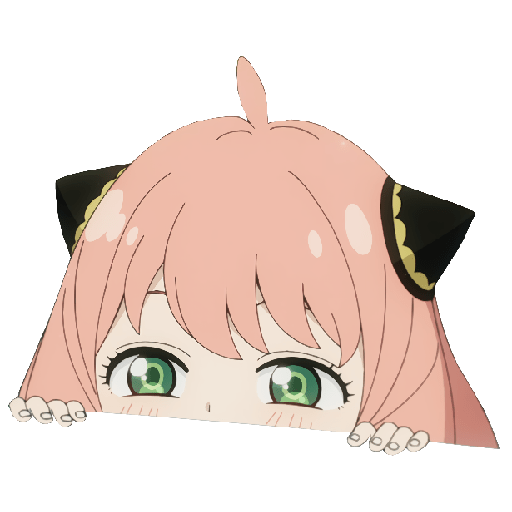 Don’t worry about it.
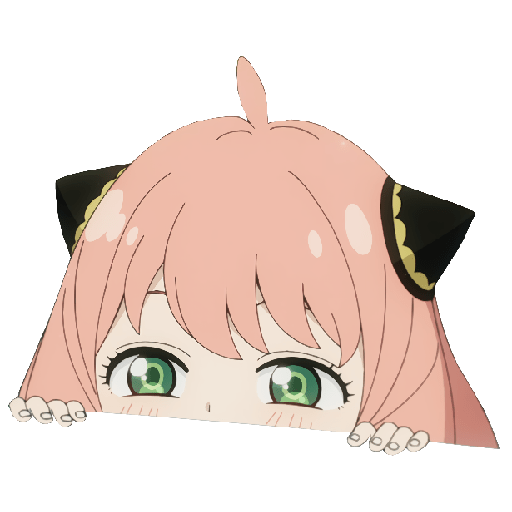 可以請你重述一次嗎?
066
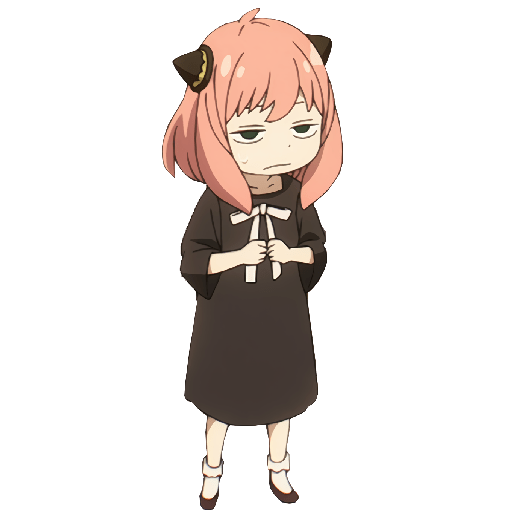 Can you repeat that?
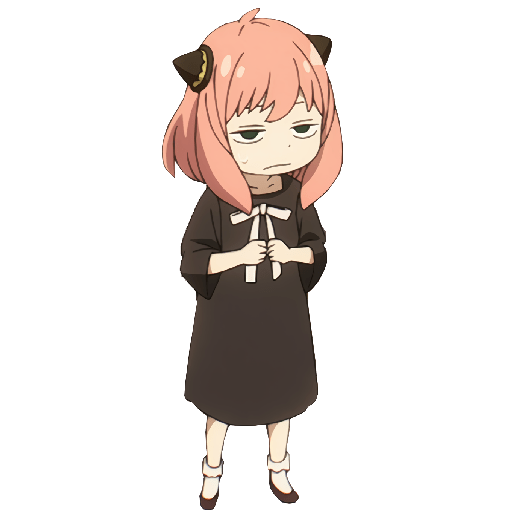 你會說法文嗎?
067
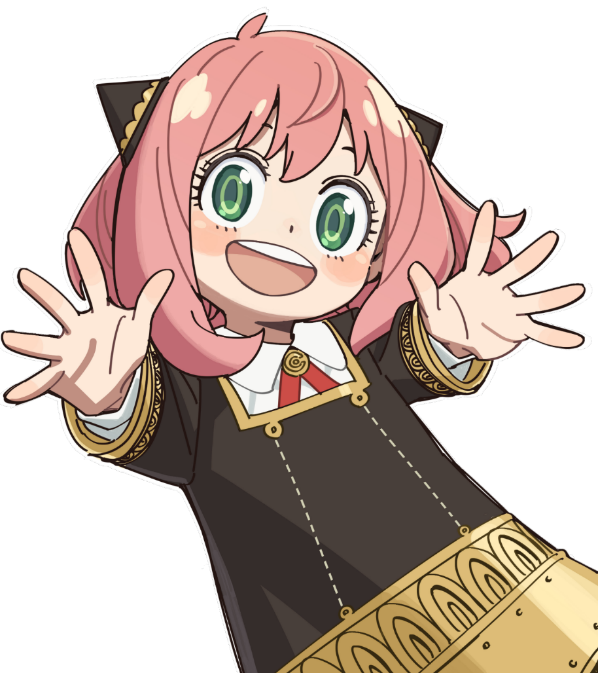 Can you speak French?
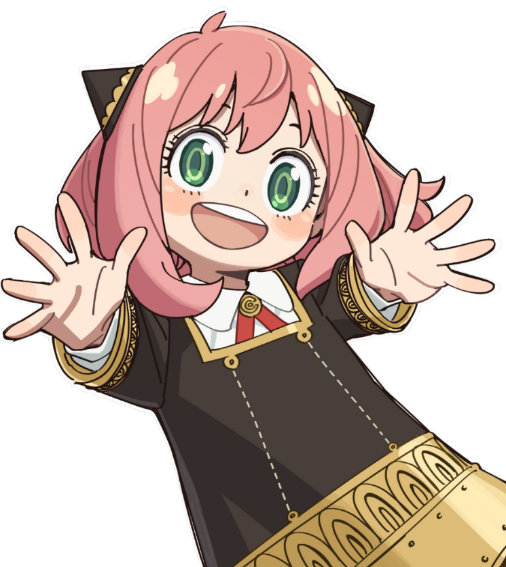 你會說中文嗎?
068
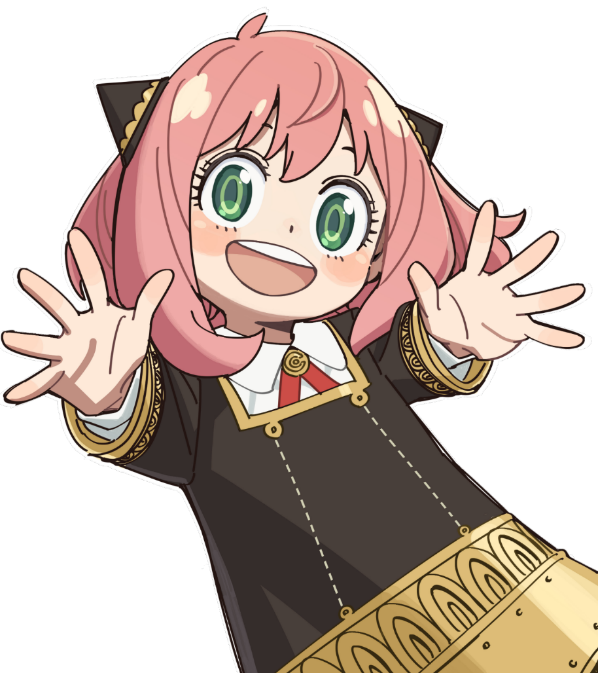 Can you speak Chinese?
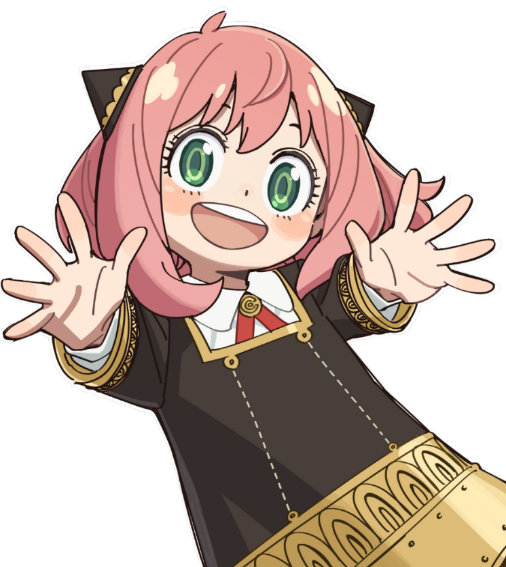 我不會說法文
069
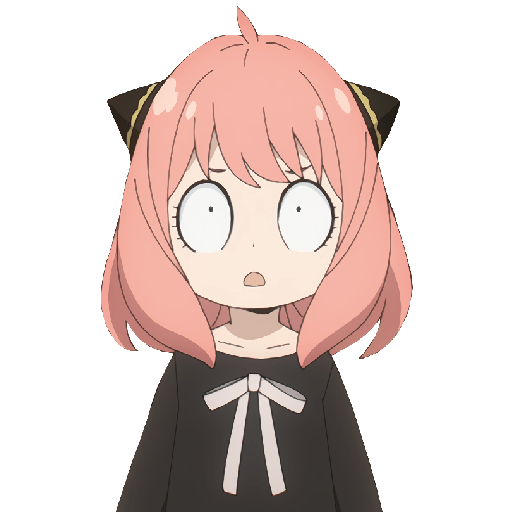 I can’t speak French.
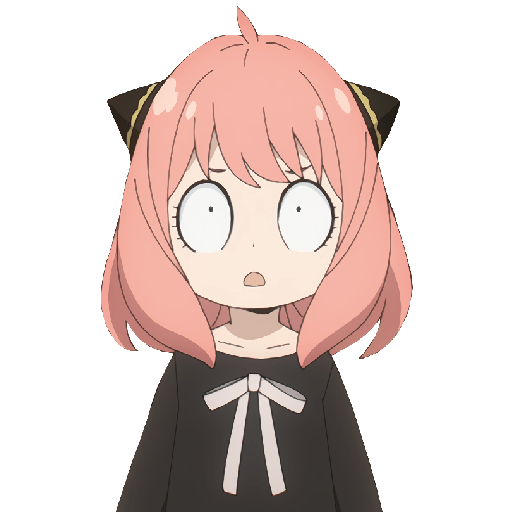 我不會說中文
070
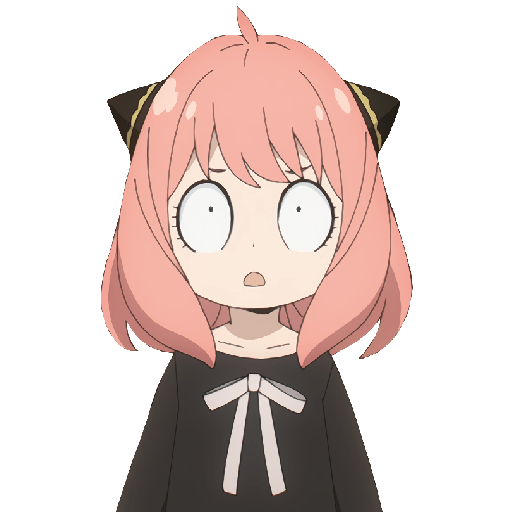 I can’t speak Chinese.
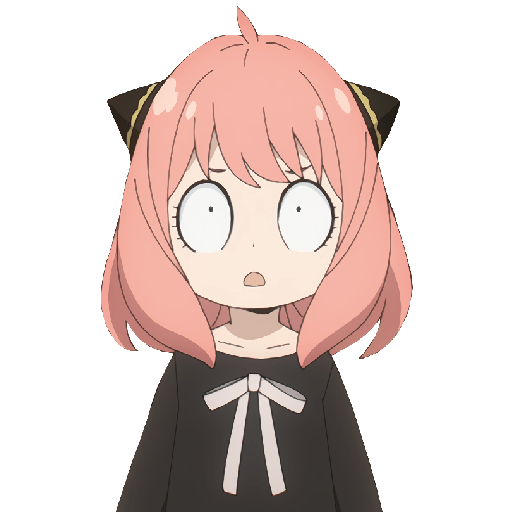 通過70關了!恭喜你!
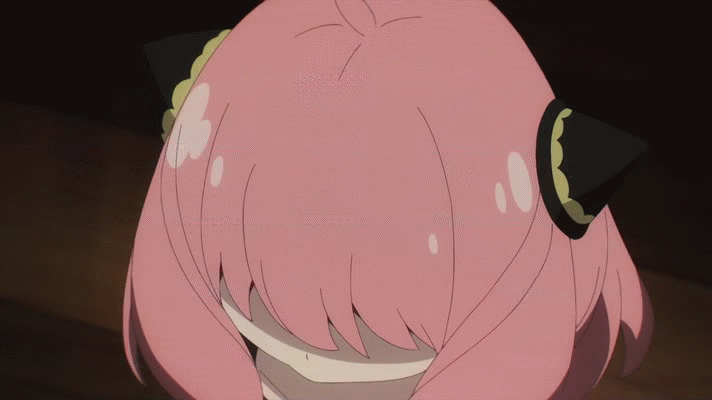